Организация работы с текстом в условиях внедрения фгос
Презентация подготовлена
учителем биологии МОУ «СОШ №10» г.Ухты
Набиевой А.С.
В соответствии с ФГОС, смысловое чтение 
должно быть направлено на формирова­ние и развитие у обучающихся умений работать с учебниковым и информационным текстом, овладение приёмами поиска, преобразования и оценивания информации. Развитие данных умений требует от учителя биологии создания новой образователь­ной среды на уроке биологии, использования различных информационных средств и методических приемов.
В ФГОС подчеркивается, что чтение носит «метапредметный», или «надпредметный», характер, а умения чтения относятся к универсаль­ным учебным действиям.
обучение смысловому чтению — это процесс, который направлен не только на фор­мирование адекватной интерпретации текста, но и на пости­жение личностных смыслов, что в итоге приводит к формиро­ванию Человека.
потребность смыслового чтения определяет задачу построения концепции смыслового чтения, его структурно-функциональной организации, способов освоения в учебном процессе.
Планируемые результаты освоения междисциплинарной программы «Стратегии смыслового чтения и работа с текстом»
I	блок.                                            Поиск информации и понимание прочитанного.

II	блок.                             Преобразование и интерпретация информации.

III	блок.                                          Оценка информации
основные умения смыслово­го чтения у обучающихся, развитие которых в преподавании биологии необходимо
умение осмысливать цели чтения;

умение выбирать вид чтения в зависимости от его цели;

умение извлекать необходимую информацию из текстов;

умение определять основную и второстепенную информацию;

умение свободно ориентироваться и воспринимать тексты научного, публицистического и официально-делового стилей;

умение понимать и адекватно оценивать языковые средства массовой информации
виды чтения:
ознакомительное — направлено на извлечение основной информации или выделение основного содержания текста;
изучающее — предполагает извлечение полной и точной информации с последующей интерпретацией содержания текста;
поисковое (просмотровое) — направлено на нахождение конкретной информации, нужного факта;
рефлексивное (вдумчивое) — размышление о содержании прочитанного, ос-мысление своих и чужих интеллектуальных действий, эмоционального состояния
Психологи говорят:
смысловое понимание восходит к понятию личностного смысла
интерес к проблеме смыслового понимания вызван тем, что ее решение позволяет преодолеть угасание потребности во вдумчивом, не поверхностном чтении. Это становится возможным благодаря тому, что смысловое понимание исключает позицию ученика как потребителя готового текста.
Смыслопорождающая активность переносится и на академическую, и на житейскую практику, воспроизводя опыт личностного и самосознательного развития.
методические приемы по организации смыслового чтения
1. Кластер — педагогический метод, который развивает вариантность мышления, способность устанавливать всесторонние связи и отношения изучаемой темы (понятие, явление, событие).
методические приемы по организации смыслового чтения
2.	Инсерт — это интерактивная система записи для эффективного чтения и размышления.
Во время чтения текста необходимо делать на полях пометки, а после прочтения текста заполнить таблицу, где значки станут заголовками граф таблицы:
методические приемы по организации смыслового чтения
3. «Fishbone» (фишбон, рыба) — это модель постановки и решения проблемы, которая позволяет описать и попытаться решить целый круг проблем (поле проблем).
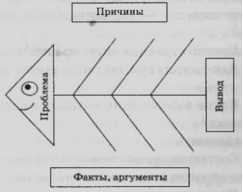 методические приемы по организации смыслового чтения
4. Прием «Тонкие» и «Толстые вопросы» может быть использован на любой из трех этапов урока (вызова, осмысления и размышления).
УУД
Коммуникативные — умение формулировать свою позицию (интерпретация), адекватно понимать собеседника.
Познавательные — умение извлекать,   преобразовывать и оценивать информацию из прочитанного текста.
Личностные — в случае, если анализ текста порождает личностные суждения.
Регулятивные — умение работать по плану (алгоритму).
ВЫВОД:
При организации смыслового чтения на уроках биологии важно учитывать, 

что современные ученики значительно изменились за последние годы: они обладают системно-смысловым типом сознания, у них преобладает смысловая сфера как ориентация на смысл деятельности, 

что вызывает необходимость формирования, развития смыслового восприятия и переработки любой информации, в том числе текстовой на всех этапах обучения чтению.
БЛАГОДАРЮ ЗА ВНИМАНИЕ!
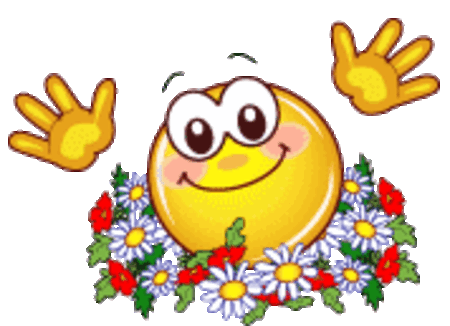